146-E MBS categorization and way forward proposal
LiMeng
2021.08
Topics
Category 1 (topics need to have further discussion)
Topic #1: Shared tunnel management;
Topic #2: NF services for SMF/AMF/MB-SMF;
Topic #3: Session activation/Deactivation;
Topic #4: Way forward of Pre-configuration;
Topic #5: UDM enhancement to support SMF selection;
Topic #6: UE authorization 
Topic #7: Handover issues
Topic #8: User plane management
Topic #9: PCC
Topic #10: local MBS
Category 2 (topic can have merged documents)
Click here to join the meeting
Category #1
Topic #1: Shared tunnel management
AMF
MB-SMF
MB-UPF
RAN
Topic #1: Shared tunnel management(merge proposal?)
Topic #2: NF services for SMF/AMF/MB-SMF
in CC#2:
For Activation/Deactivation
Step 2: MB-SMF notify SMF
Step 3,4 use AMF service
Step 11 FFS
Among MBS session activation, deactivation, update procedures, for the interactions between MB-SMF and SMF, they are using same service operations
Among MBS session activation, deactivation, update procedures, for the interactions between MB-SMF and AMF , they are using same service operations
Suggest to use Namf_MTGroup_EnableReachability
Topic #2: NF services for SMF/AMF/MB-SMF
RAN
RAN
AMF
AMF
MB-SMF
MB-SMF
RAN
AMF
MB-SMF
1. Namf_MBSSession_Update Request
1. Namf_NonUEN2MessageTransfer
1. Nmbsmf_MBSSession_ContextStatusNotify Notify
2. NGAP request ()
2. NGAP request ()
2. NGAP request ()
3. NGAP response ()
3. NGAP response ()
4. Namf_MBSSession_Update Response
4. Nmbsmf_MBSSession_ContextUpdate Request
3. NGAP response ()
5. Nmbsmf_MBSSession_ContextUpdate Response
Per tunnel?
Per node?
MB-SMF notify;
AMF nonUEN2 Message;
AMF N2 message for MBS;
Topic #2: NF services for SMF/AMF/MB-SMF
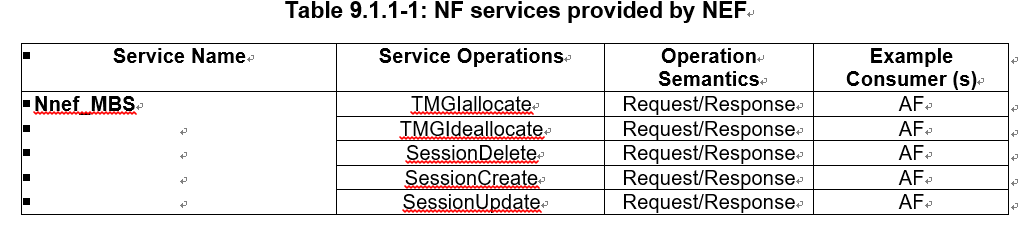 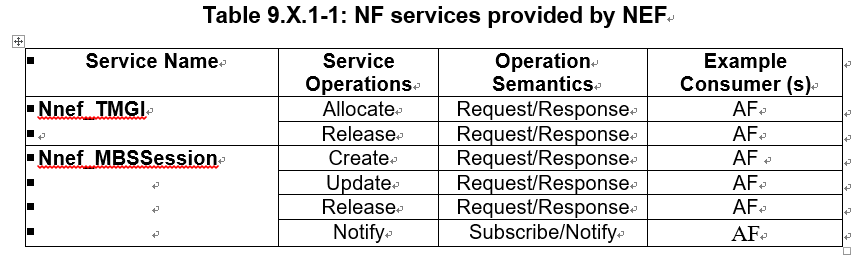 Alt#1: TMGI management and MBS session management are different services.
Alt#2: TMGI management and MBS session management are the same service.
S2-2105817
S2-2106445
Topic #2: NF services for SMF/AMF/MB-SMF (merge proposal?)
Broadcast related
Topic #3: Session activation/deactivation
Topic #3: Session activation/deactivation(merge proposal?)
One baseline for activation, and one for deactivation?
Topic #4: Way forward of Pre-configuration
Issue to be checked:

How to resolve MB-SMF selection issue?
Is there any MB-SMF instance stored in NRF when pre-configuration is supported and no configuration procedure executed?
(Note that the pre-configuration at UDR is mentioned somewhere in section 7.1.1.2)
Topic #4: Way forward of Pre-configuration(merge proposal?)
Topic #5: UDM enhancement to support SMF selection
Issue to be checked:

SMF selection when establishing PDU session should consider MBS:
The benefits of having specific information in UDM for SMF selection is acceptable, i.e., not limit the MBS service for a specific DNN+S-NSSAI.
The relationship between subscription for selecting SMF, and the subscription of whether UE is authorized to use MBS is clarified.
SMF selection when establishing PDU session without considering MBS:
Whether it is possible that having MBS-capable SMF for “whole PLMN”.
Or AMF can selecting SMF based on DNN+S-NSSAI.
Topic #5: UDM enhancement to support SMF selection (merge proposal?)
Topic #6: UE authorization
Ericsson0817: need some rewording?
Issue to be checked:

How to provide the UE list information to the 5GC?
In configuration procedure (see S2-2105918 from CATT)? 
For the case that the MBS service is open to all UE, how to deal?
Whether to treat local MBS separately or not (see S2-2105917)?
For Alt #1 :
Whether it is possible to translate “per-TMGI info (i.e., UE list for the TMGI)” to “per-UE info (i.e., TMGI for a certain UE)”.
For Alt #2 :
Whether PCF deployment is always required.
Provisioning UE list: using external parameter provisioning procedure, or during configuration/creation?
SMF fetching UE authorizing info: during PDU session establishment, or during UE join request?
UE ID as the key, or MBS session ID as the key
Topic #6: UE authorization (merge proposal?)
Topic #7: Handover issue
Issue to be checked:

For the HO case from non-supporting to supporting:
Choose one WF among the 3 alternatives. 
For the lossless issue:
Refer to RAN2/RAN3 agreement/progress.
Topic #7: Handover issue(merge proposal?)
Note: S2-2105432 is related to the RAN capability awareness issue.
Topic #8: User Plane management
Issue to be checked:

The benefit of having a two-step-based solution.
Ericsson0817: moved here
Topic #8: User Plane management (merge proposal?)
Ericsson0817:
Ericsson 5648, ZTE 6361 can be merged
Ericsson 5649, ZTE 6362 can be merged
Proposal:
For MB-SMF and MB-UPF part, follow the solution of S2-2105648 (i.e., using multiple destinations with one FAR);
For SMF and UPF part, leave the work to CT4, and wait for CT4’s conclusion.
MB-UPF
MB-UPF
PDR
PDR
FAR(internal)
Carry on indication
PDR
PDR
PDR
FAR
Dest. addr
Dest. addr
FAR
FAR
FAR
Dest. addr
RAN
RAN
RAN
RAN
PSA
PSA
PDR
PDR
FAR
FAR
Topic #9: Initial configuration and PCC
Topic #9: Initial configuration and PCC(merge proposal?)
Topic #10: local MBS
Topic #10: local MBS(merge proposal?)
Topic #11: How to handle associated QoS flows for individual fallback in policy control
Topic #12: Fallback to EPS MBMS for public safety
Category #2
Other documents (Inter system mobility)
Protocol stack
Service levels
Service provisioning
NF functionalities
Ericsson0817: 
5628 handled separately ?
5647 handled separately?
Session state model
Session ID
Ericsson0817: 6079 has many more aspects than MBS Session ID, does it mean that the other aspects in 6079 will be removed?

In slide “NF functionalities”, 6079 is also used as baseline?
Service Announcement
Session Context
Session join and establishment
Session leave and release
Broadcast related
Other documents
Session management
General concept
Other documents (501/502/503)
Ericsson0817: can moved to UP handling
Slides for information
Topic #1: NF services for SMF/AMF/MB-SMF (for information)